Overview and Next Steps in Strategic Planning
John Bardo
September, 2013
Quick Briefing on Enrollment
Based on a review of costs versus benefits and assessments of outcomes, we reduced funding to enrollment-oriented programs that either cost more than they generated or that did not create the outcomes that were expected. 
These changes had the likelihood of reducing headcount enrollment but of freeing up hundreds of thousands of dollars that could be used for merit scholarships.
Quick Briefing on Enrollment
Because of changes in how we recruited international students and because of increased numbers of transfer students, the total number of students paying tuition is actually up substantially; this shift is highly visible on campus.
The actual headcount enrollment appears as though it may be down about 150, but the number of paid credit hours appears to be up.
Quick Briefing on Enrollment
Starting in 2014, we should begin to see the impact of these and other shifts and we should begin to see enrollment growth.
Today’s Presentation
Update on major initiatives
Physical plant development
Restructuring
Student recruitment
Scholarship restructuring
Retention
Adult learners
Distance education
Military, National Guard, and veteran students
International enrollment
Physical Plant
Residence hall construction on track to open fall of 2014.  Perimeter Road will be relocated and replaced by mall
Shuttle and parking are working better than anticipated 
Conducting a parking study this year to look at how to expand parking to accommodate larger student body
Physical Plant
Due to state priority, space for engineering expansion is a substantial concern.  Looking at how to expand engineering space, increase focus on experiential education and how to begin public/private partnership technology center
Clinton Hall has major physical issues due to roof leaks and water infiltration
Considering developing a “one stop” student service center
Physical Plant
The master planning process will continue as we look to locate parking, new facilities and examine ways to manage traffic
Restructuring
Division formerly reporting to Dr. Pendse is being integrated into Academic Affairs
UCATS and MRC structure being reviewed to enhance both enterprise software operation and academic support.  Focus on next generation of development
Associate VP Muma leading retention, adult learning and distance education efforts
Restructuring
Admissions and Financial Aid reporting directly to Vice President Robinson
Associate Vice President Schneikart-Luebbe taking responsibility for enhanced student life and implementing residential learning communities
Student Recruitment
Much more aggressive recruiting of freshmen both in-state and out-of-state
Working with top freshman marketing company in U.S. 
Process revision involves all areas of student recruitment with goals of increasing enrollment and quality of class
Student Recruitment
Developing more aggressive community college transfer plan
Expect to see some increased enrollment in 2014 and continuing increases at least through 2017 based on current approaches
Scholarships
Restructuring university scholarship program to increase enrollment by academically-talented students
Developing a four-year expenditure plan
Dropping application for general merit scholarship program: all who are qualified will receive an offer
Dean’s Scholars program being replaced by Honor’s Scholars program linked to enhanced Honors Program/College
Better coordination with college programs to enhance chances of recruiting best and brightest students
Dollars for merit scholarship linked to enrollment and tuition collected—like a private university
Retention
Developing a more coordinated approach to student retention and advising
Testing software that predicts student performance in individual classes and majors as part of the national Student Success Collaborative
Developing virtual “one stop” and looking at best practices for physical “one stop”
Developing residential learning communities
Scholarships
Implementing an easy to use “student at risk” software package to help faculty seek intervention for students who are not performing
Adult Learners
Adult Learner Task Force working for last several months
Modifying administrative office opening to accommodate adult learner schedules
Looking at marketing options to enhance focus on various adult markets
Asking you for feedback on this important area
Distance Education
Consultant assisting in creating detailed plan for ramping up distance education including technology, training and staff support
Seeking HLC authority to offer degrees online
First full program online program will be RN to BSN completion
Will expand to other programs as support system develops
Military, National Guard, Veterans
Meeting with McConnell to reconnect
Community College of the Air Force regionally accredited by SACS so credits transfer
Develop a National Guard recruiting strategy
Develop consistent means for supporting veterans who enroll beyond Trio Program
International Enrollment
In March, contracted with major international recruiting agents used by other Kansas universities
Major increase in number of graduate students, especially in Engineering
Anticipate seeing increases in undergraduates as well
Honors College
Universities around the country starting honors colleges—becoming expected for high capacity students, especially in arts and sciences
Appreciate the Faculty Senate working on this issue; it is very, very important if we are to improve academic quality of the student body
Asking for a plan to recruit and prepare potential Rhodes, Truman, Goldwater, etc.-capable students
Comprehensive Campaign
Considering a large comprehensive fundraising campaign starting in 2014
Campaign takes five to seven years
Gifts involve both immediate funding and formal long-term commitments (contracts, wills, trusts, etc.)
Currently interviewing campaign counsel
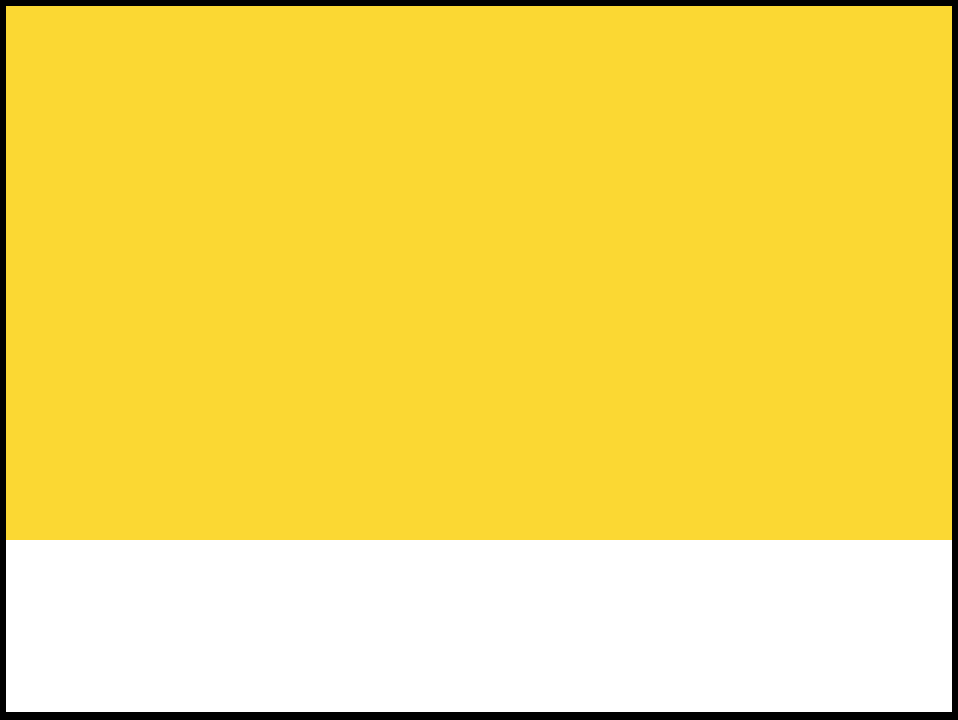 Phase 2 Strategic Planning
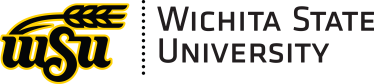 23
Phase 1 Strategic Planning
Approved by KBOR in June
Sets mission, values, and overarching institutional goals
It is not time-bound nor does it define specific actions by specific departments
It is a framework for developing specific plans of action
Vision
Wichita State University is internationally recognized as the model for applied learning and research.
Mission
The mission of Wichita State University is to be an essential educational, cultural, and economic driver for Kansas and the greater public good.
Unique Values
At Wichita State University, we value…
Seizing opportunities 
Success for all stakeholders
Diversity of culture, thought and experience
Adaptive approaches 
Teamwork
Positive risk-taking
Goals
Guarantee an applied learning or research experience for every student by each academic program.
Pioneer an educational experience for all that integrates interdisciplinary curricula across the university. 
Capitalize systemically on relevant existing and emerging societal and economic trends that increase quality educational opportunities.
Goals
Accelerate the discovery, creation and transfer of new knowledge.
Empower students to create a campus culture and experience that meets their changing needs
Be a campus that reflects—in staff, faculty and students—the evolving diversity of society.
Create a new model of assessment, incentive and reward processes to accomplish our vision and goals.
Other Key Drivers of Level 2 Plans
HLC requirements and specific approved improvement plans
KBOR strategic plan
Need for enrollment growth and new approaches to revenue generation
Structure of Level 2 Planning
Several institutional plans under development: enrollment management, distance education, adult learning, retention, technology transfer
College-level plans/Academic Affairs plan
“Student Affairs” plans within CLUR
Focus on direct delivery of mission to students and the broader community
Level 3 Plan Will Follow
Level 3 involves departments and services that are “enablers” such as finance and accounting, physical plant, public relations, police, etc.
Level 3 plans must document support for successful implementation of the Level 2 plans
Process for Levels 2 and 3
Strategic
Alternatives
Strategic 
Analysis
Strategic
Decisions
Strategic Analysis Paradigm
Environmental Opportunities, Threats,
And Constraints
Strategic Vision
 Mission
 Clientele
 Program/Service  
   Mix
 Comparative   
   Advantage
 Objectives
Program/  Department Strengths and Weaknesses
“Matching”
Process
Values
Program/Service Mix
Programs/services to be offered

Program/service priorities

Focal point(s) for development of new 
	programs/services
Comparative Advantage
Strategic positioning (Differentiation of the institution along one or more of the strategic decision areas, e.g., types and levels of programs offered, a highly attractive unifying theme, a special clientele niche)

Operational positioning (Differentiation of the institution along one or more operational dimensions, e.g., facilities, grounds, academic calendar, residence halls, class scheduling)
Setting Objectives
OBJECTIVES
Objectives move us from an existing state of affairs to the desired state.
Objectives represent those “points of movement” most deserving of disproportionate attention and/or resources. 
Objectives should be limited in number.
Concentrate on substance, not form.
Objectives
Achievable 
Assessable or measureable
Assigned responsibilities 
Based on timelines
Most likely will require realignment of resources
Link directly to the institution’s strategic goals
Define what will be accomplished and what will not: they define specific priorities
Program Offerings
What new programs should we offer?

What existing programs should we eliminate?

What existing programs should we modify?

What existing programs should we leave unchanged?
Program Priorities
What are our long-range developmental priorities in terms of quality?

What are our long-range developmental priorities in terms of size (absolute and relative)?

What are our short-range allocation priorities in terms of dollars, positions, facilities, etc.?
Criteria for the “Matching Process” 
in Program Mix Decisions
Matching involves realistically assessing the potential and strategic value of setting priorities.  

Potential Faculty Quality (Excellent, Strong, Adequate, Weak)
	This criterion assesses the potential quality of the current faculty as compared to faculty at similar program levels in other institutions. Faculty quality must be defined in terms of the institutional strategic plan and the priorities of the program/department within context.

Centrality (High, Medium, Low)	
	A program should be evaluated in terms of its centrality to the mission of the university. The title of the program does not necessarily tell this relationship. 
 
Service to Non-Majors (High, Medium, Low)
	This criterion refers to the demand by non-majors for courses offered as a part of the program, with appropriate distinctions between undergraduate and graduate programs.
Criteria for the “Matching Process” 
in Program Mix Decisions
4.  Library Holdings, Facilities, and Equipment (Excellent, Average, Poor)
	A rating of “excellent” would mean that the present library holdings in the professional or disciplinary field are sufficient to support maximum program development. “Average” would refer to an adequate level of holdings. “Poor”  should be assigned if the collection is insufficient to support the program.

Facilities and Equipment (Excellent, Average, Poor)
	Are facilities and equipment present in sufficient quantity and quality to support the program?  A rating of “excellent” means that the facilities and equipment are sufficient to support a program of high quality.  An “average” rating implies adequacy or the need for only minor upgrading, while “poor” indicates a need for substantial improvements in order to properly support the program.
Criteria for the “Matching Process” 
in Program Mix Decisions
Demand by Majors (High, Medium, Low; Growing, Stable, Decreasing)
	This criterion refers to the demand by students to major in the program. A “growing” rating should be given to programs which are projected for continued growth, assuming no quotas were to be established. A rating of “stable” would imply a relative steady demand, with little or no growth projected for the future. Finally, “decreasing” should be assigned to programs which are expected to experience relative declines in enrollments. Programs should also be assigned ratings of “high,” “medium” or “low” to indicate the absolute level of demand that exists.

Demand for Graduates (High, Medium, Low; Growing, Stable, Decreasing)
	This criterion refers to the career opportunities projected to be available to graduates of the program in various sectors of the national and regional economy.
Criteria for the “Matching Process” 
in Program Mix Decisions
Locational Advantages (Yes, No)
	This criterion identifies the advantages of the program due to location of the institution and access to particular types of external resources. The advantages could be of many types, depending upon demography, industry and geography of the area. 
 
Comparative Advantage (Yes, No)
	Does the program possess any unique feature(s) which gives it an edge over competing programs? On this particular criterion, it is not enough to merely possess elements of uniqueness; those elements must contribute in some way to the gaining of a competitive advantage in research, student recruitment or other areas that are key to achieving the institutional strategic plan.
Criteria for the “Matching Process” 
in Program Mix Decisions
Community Impact Consistent with the Mission and Level 1 Plan (High, Medium, Low)
	There are many forms of community impact.  Among those to be considered are prospective students, alumni, legislators, and groups such as ranchers, teachers, newspaper editors, physicians, small town merchants, clergy, etc. There may also be a “public opinion” in the state which responds to an institution.

Cost/Revenue Relationship (Excellent, Adequate, Poor)
	To be assigned a rating of “excellent” on this criterion, a program must have the potential for generating an excess of revenues over costs.  An “adequate” rating would imply that revenues earned would be approximately equal to costs, while a “poor” cost/revenue relationship means that costs are projected to exceed income in the future. In this context, then, all sources of cost and revenue should be considered.
Planning Activities
Each college will have a planning structure that fits with the culture and nature of the college.
All colleges will employ processes that are  iterative, open, and transparent.
The final college plans will recommend specific priorities.
Academic Affairs plan will integrate the college plans and set overall priorities.
Evaluation of Priorities
Importance to achieving institutional goals.
Effectiveness, assessment, centrality and financial viability.
Realism: do the plans actually reflect the role of the program in the institution?  Are they data-based?  Can/should they be achieved within the current external environment and climate?
Questions for Today
What are your key concerns as we begin Level 2 planning?
Are there issues that you would like to make sure are considered as the institution-wide Level 2 plans are developed?